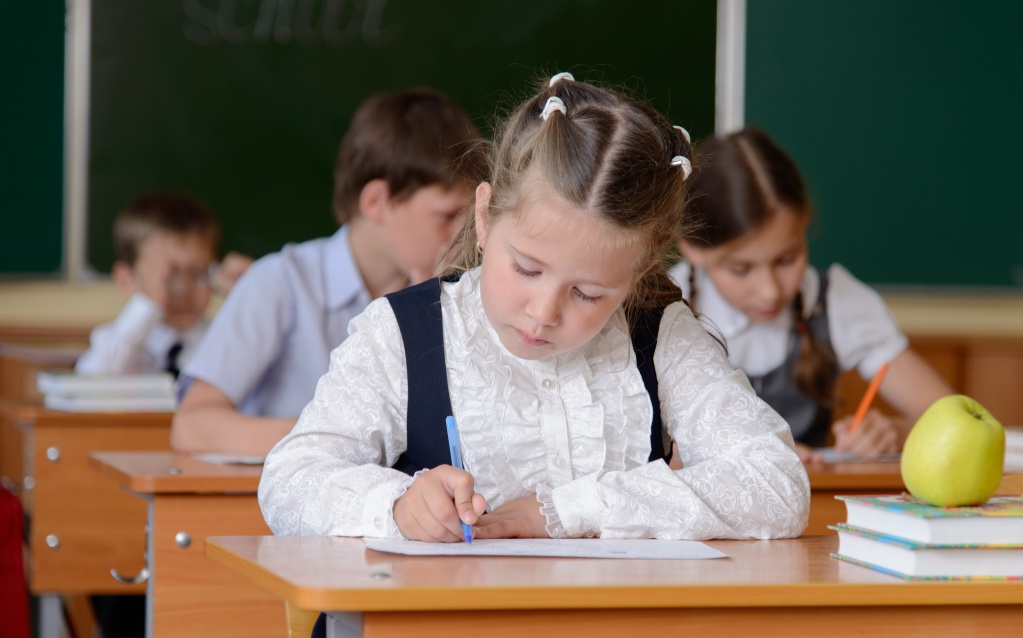 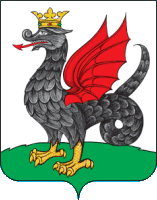 Хидиятов Ильнар Рузалович,
начальник Управления образования г.Казани
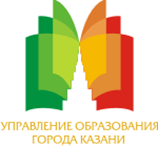 Международные чемпионаты в Казани
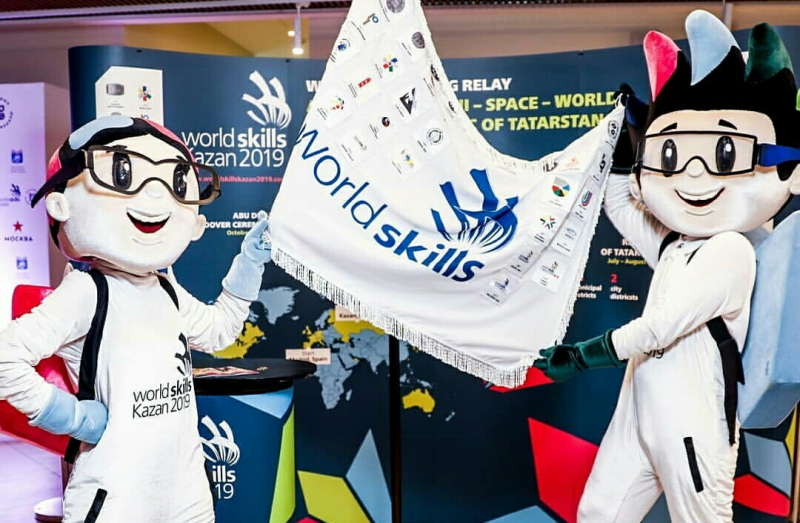 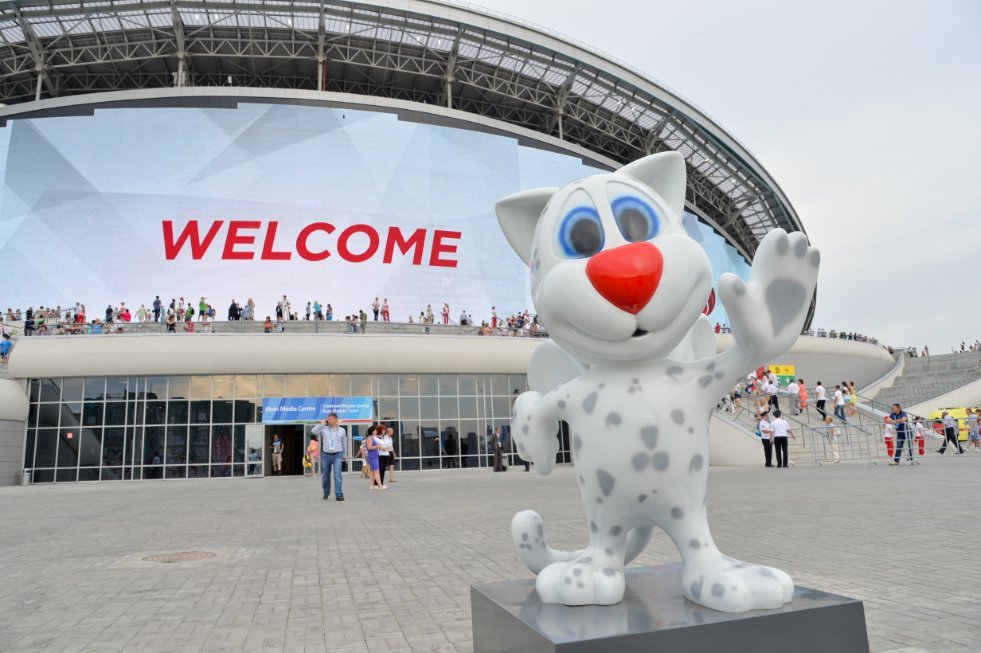 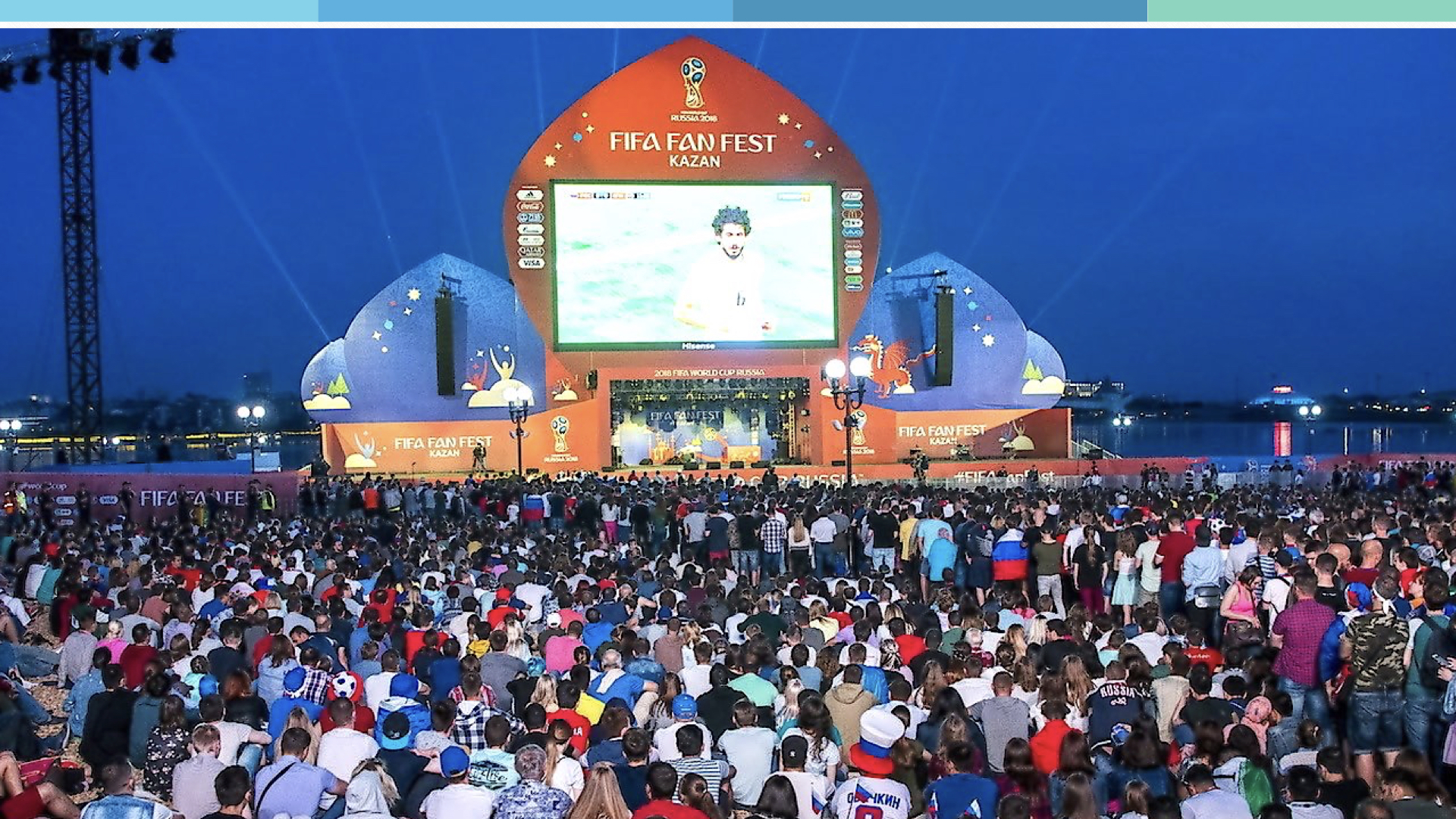 2
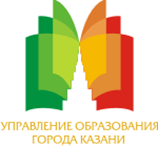 Всероссийская олимпиада школьников
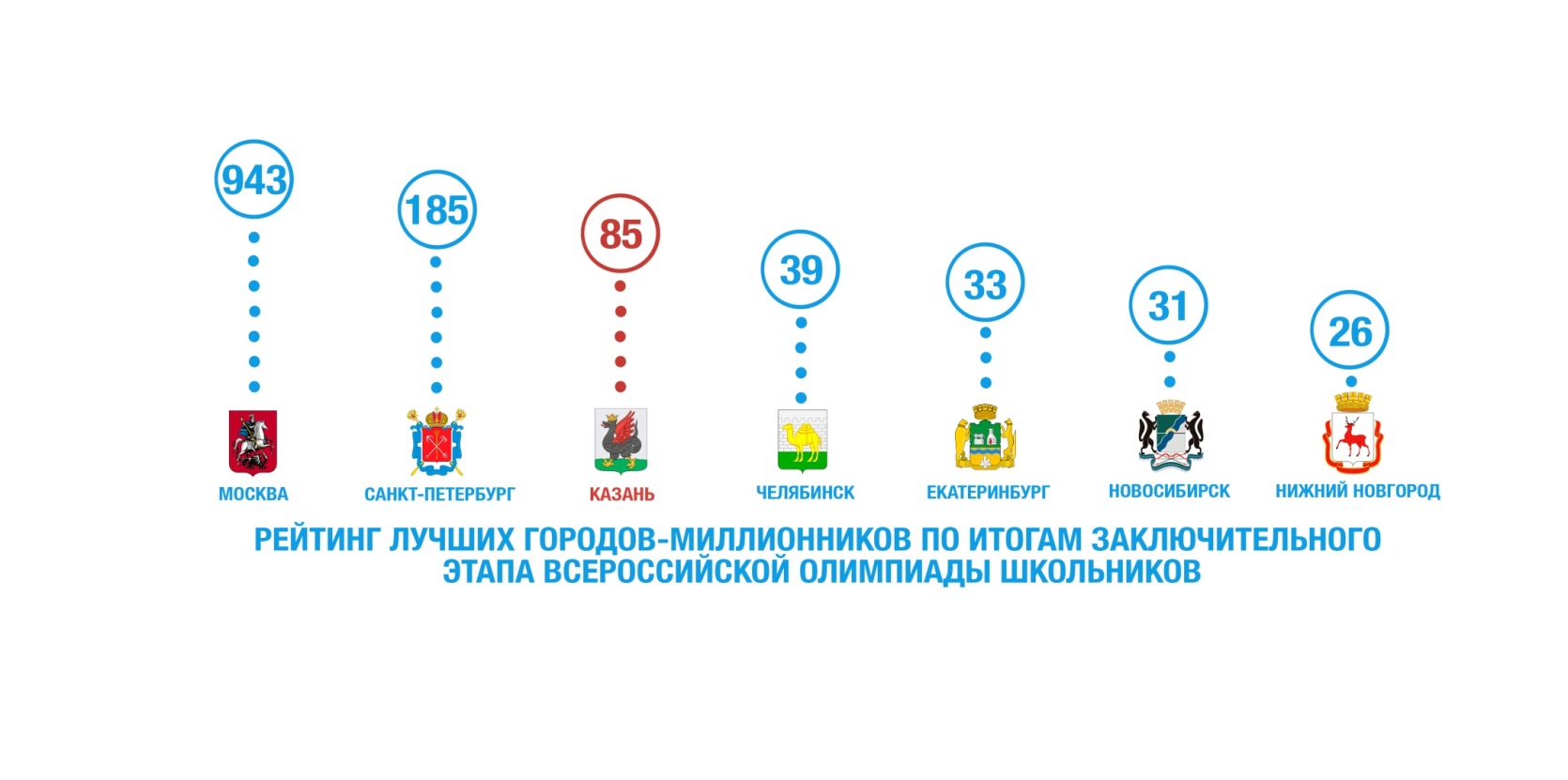 В течение 6 лет город Казань     
 не уступает третье место среди городов-миллионников России
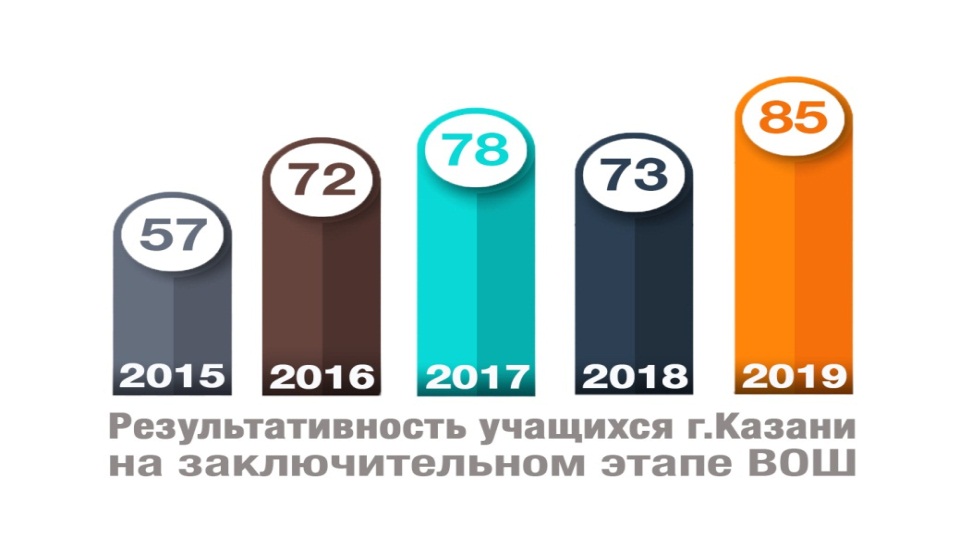 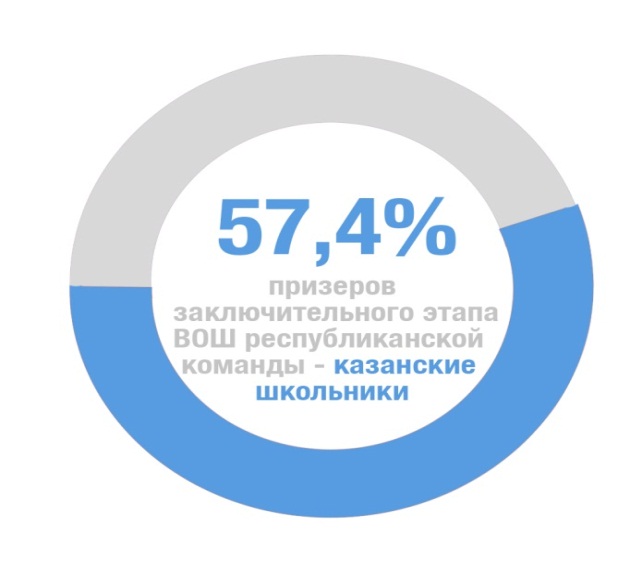 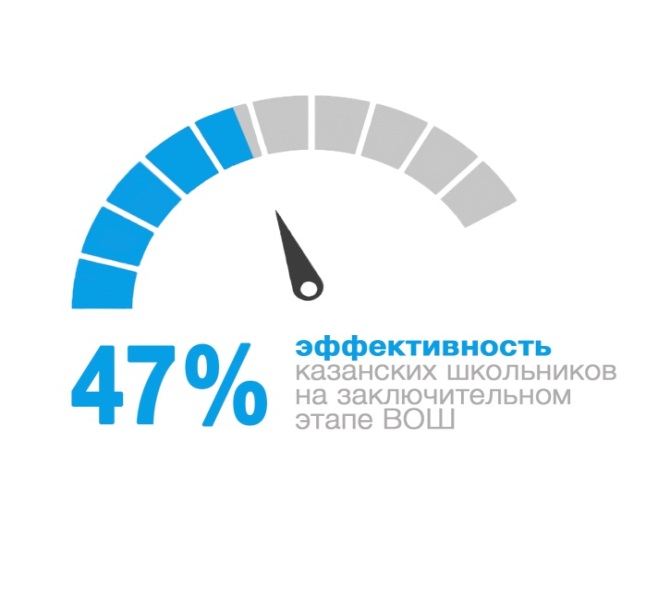 3
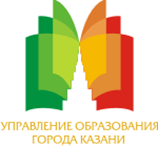 Безопасное колесо
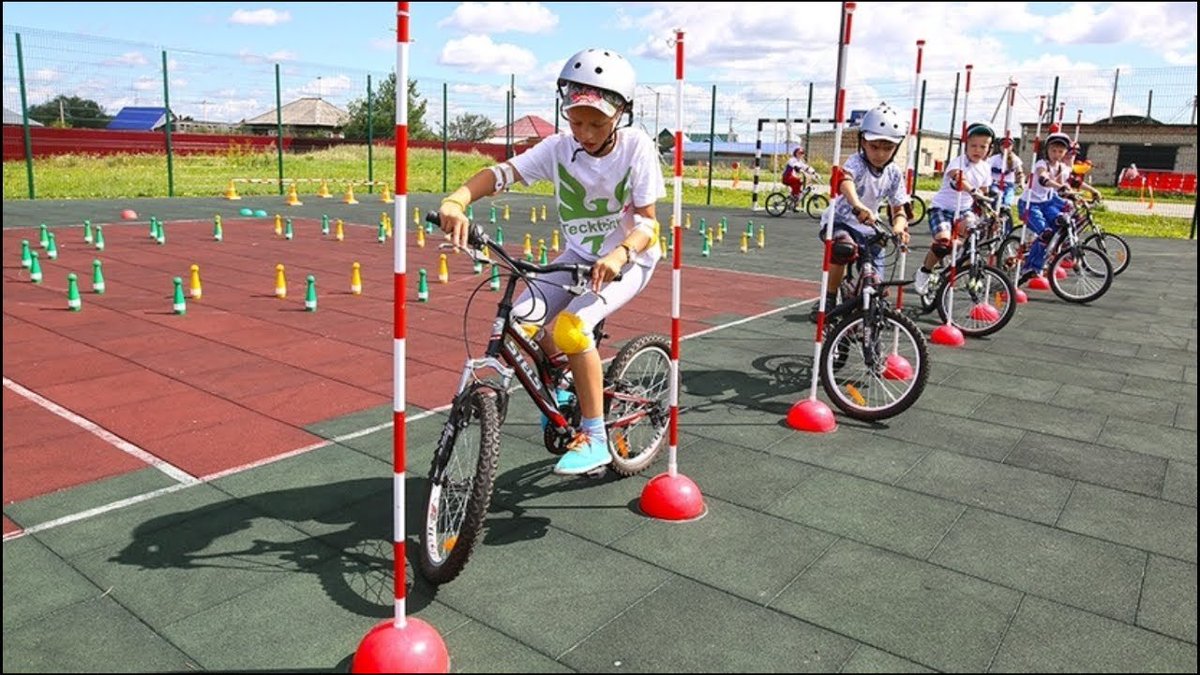 4
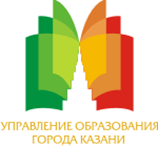 Профессиональные конкурсы
Победители конкурса «Учитель года Республики Татарстан»
2011
2009
2010
2012
2013
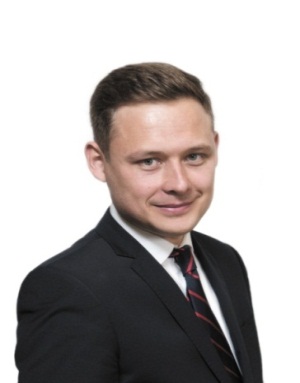 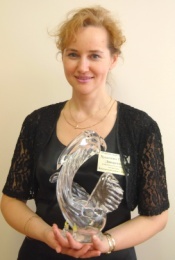 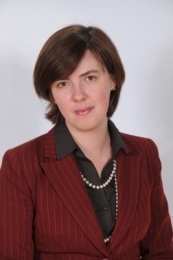 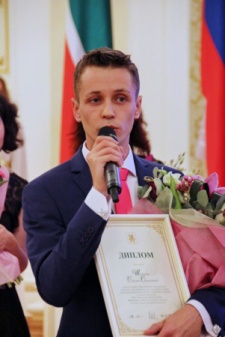 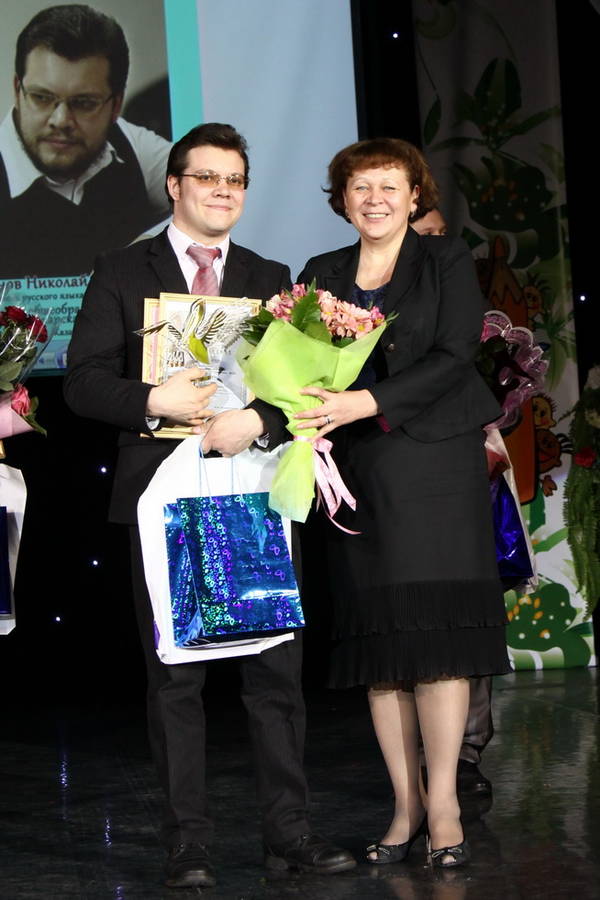 С.С.Шадрин
школа №143
Н.В.Токранов
школа №111
Е.А.Берговская
гимназия №36
Н.М.Гафиятуллин
гимназия №19
Г.Д.Хусаенова
лицей им.Лобачевского КФУ
2019
2018
2016
2015
2017
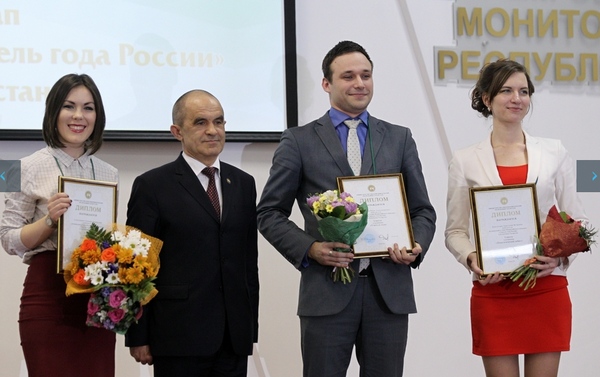 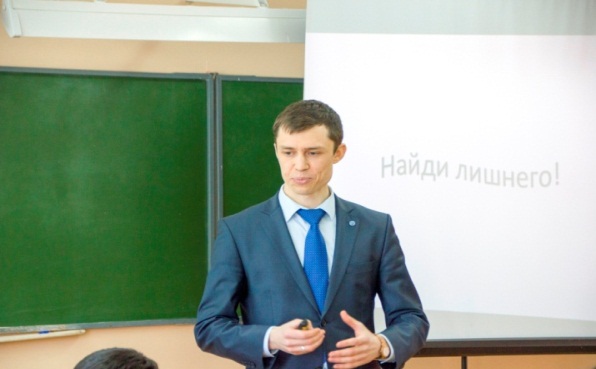 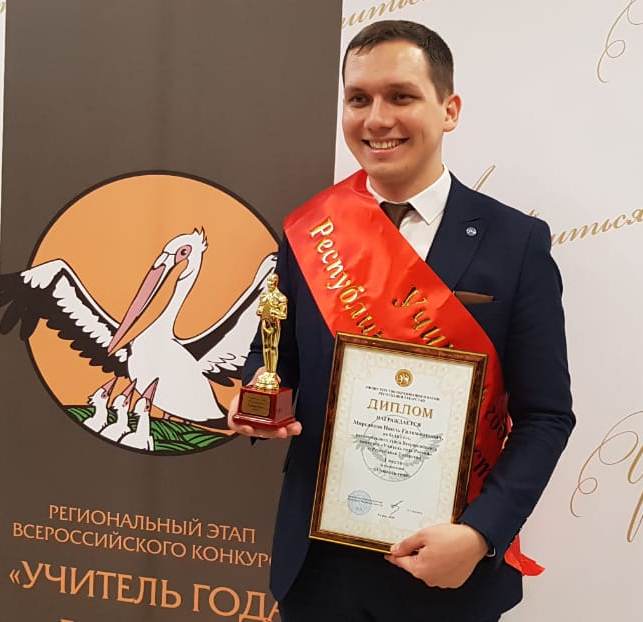 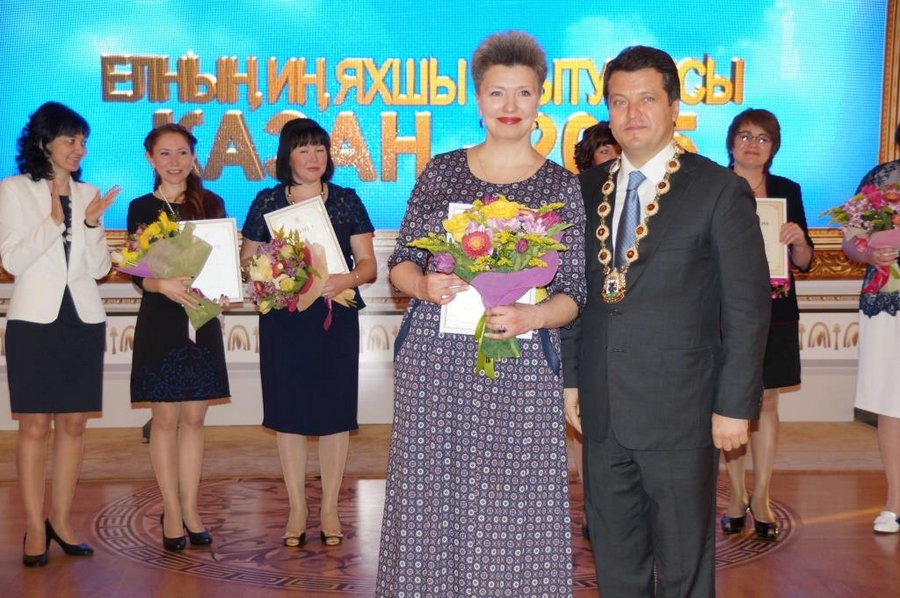 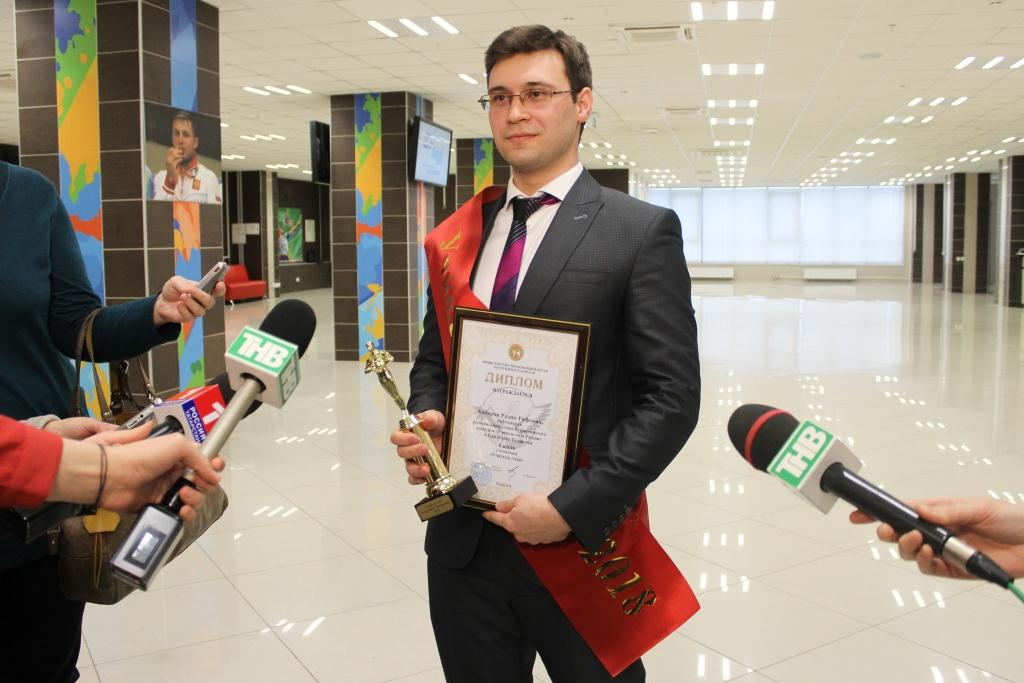 Р.Р.Хабиров
гимназия №1
А.Н.Хамидуллин
лицей-интернат №2
Е.Б.Родионова
школа №151
И.А.Филатов
гимназия №90
Н.Г.Мирсаитов
лицей-интернат №2
5
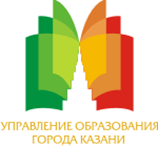 Межрегиональное и международное 
сотрудничество
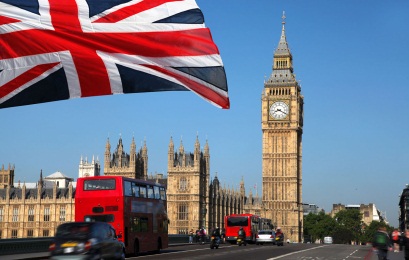 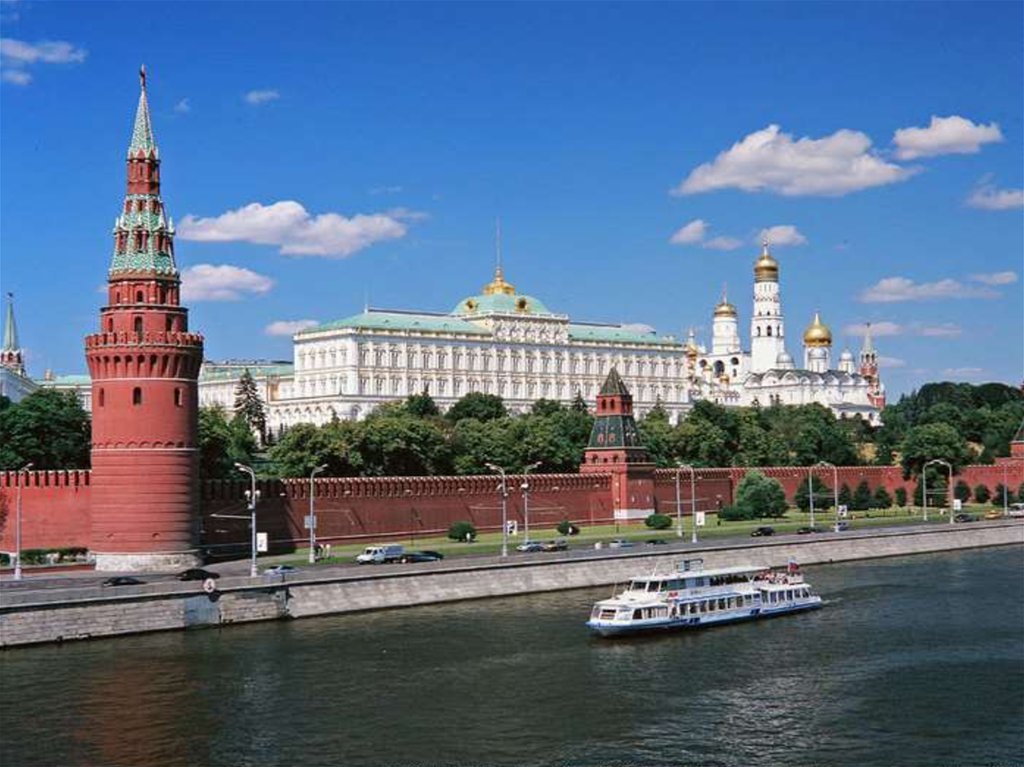 Руководители казанских образовательных организаций познакомились с лучшими управленческими практиками 
городов РФ и зарубежья
Прошли обучение в г.Москве 
20 казанских директоров – менторов
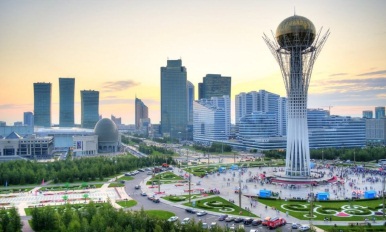 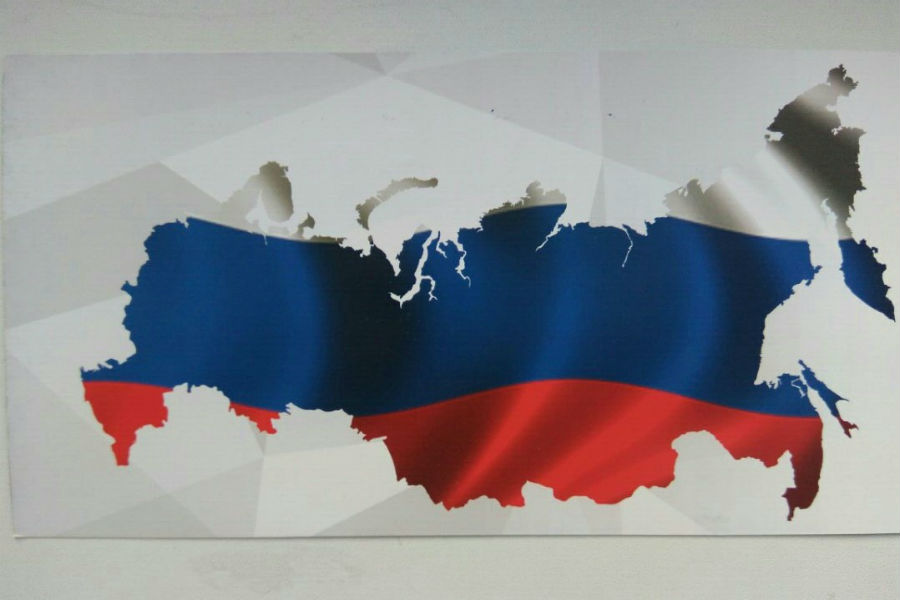 Диссеминация опыта г.Казани для 
47 делегаций регионов РФ
6
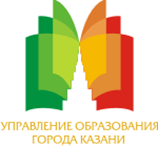 Городские конкурсы
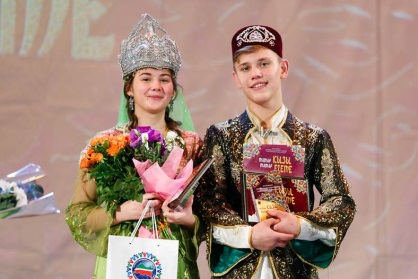 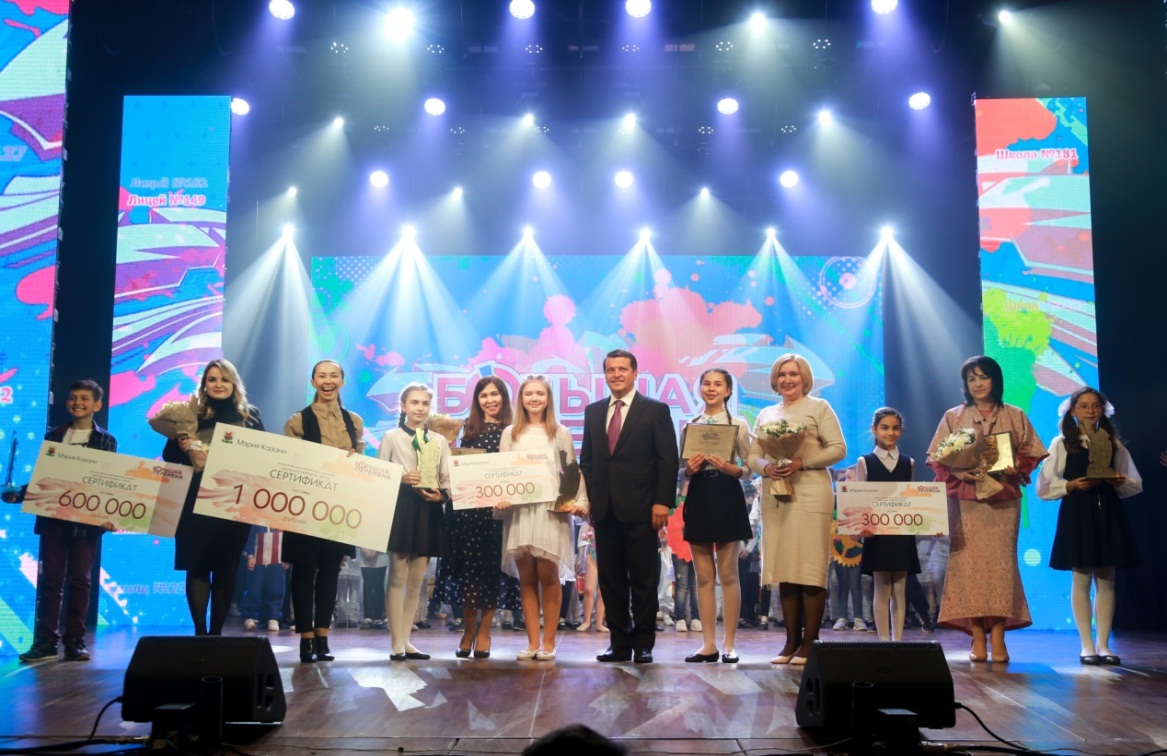 «Татар кызы»
«Татар егете»
«Большая перемена»
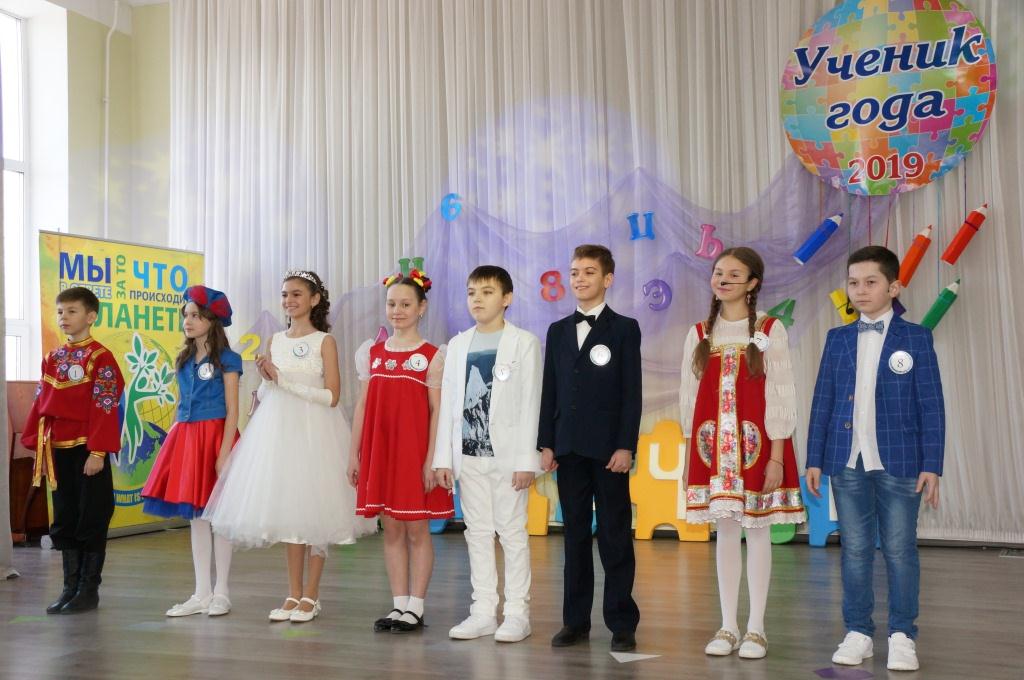 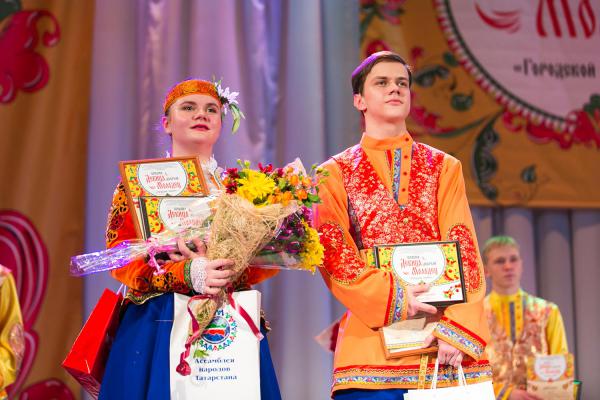 «Красна девица и 
Добрый молодец»
«Ученик года»
7
7
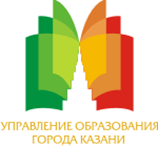 Сеть образовательных организаций
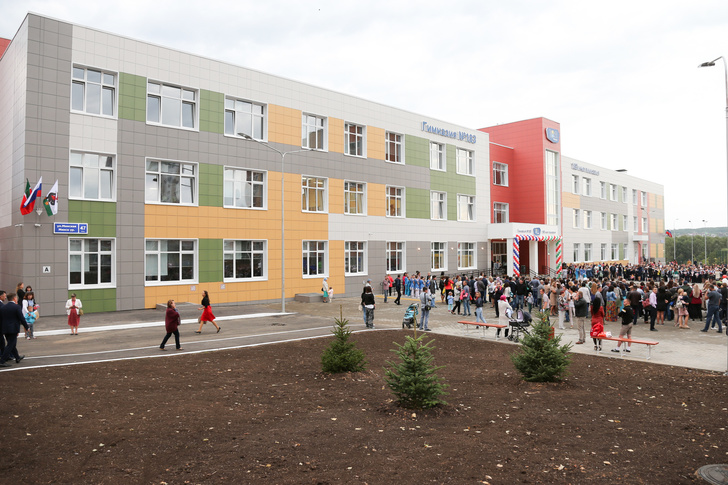 Школ, лицеев, гимназий
188
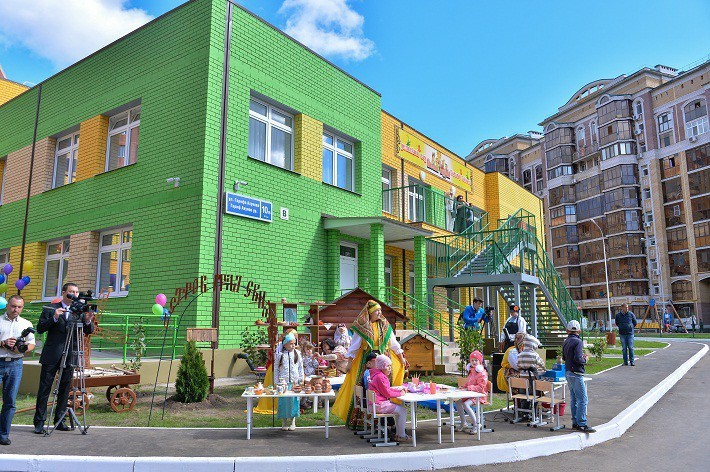 324
Детских садов
Учреждений дополнительного образования
108
8
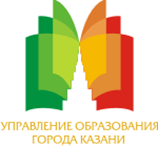 Основные направления развития образования
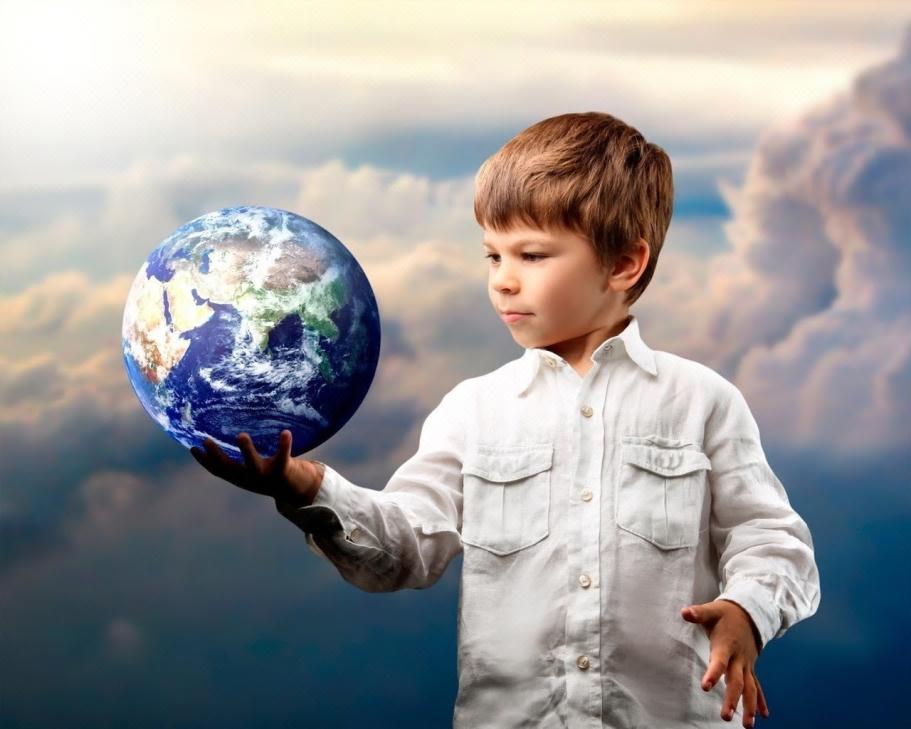 Успех каждого ребенка
Социальная активность
Цифровая образовательная среда
Социальные лифты для каждого
Учитель будущего
Современная школа
9
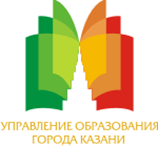 Современная образовательная среда
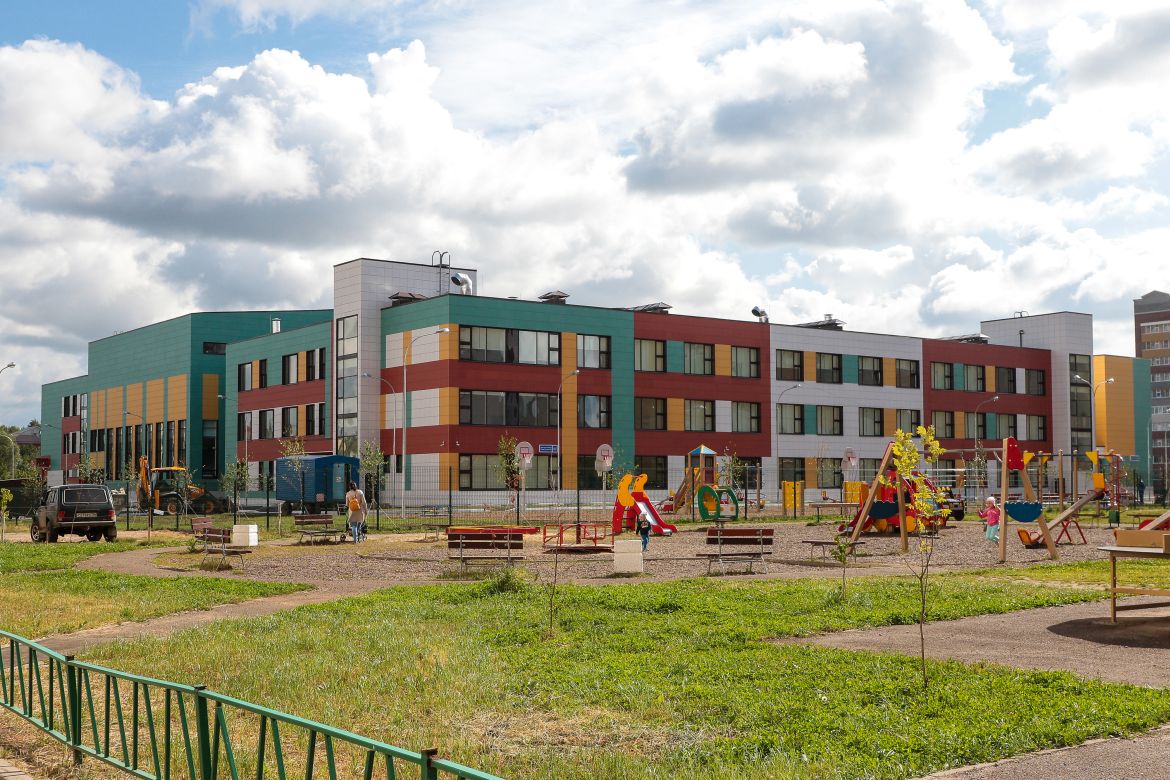 ПОСТРОЕНО  2009-2019
12 школ 
  5 пристроев к школам
97 детских садов
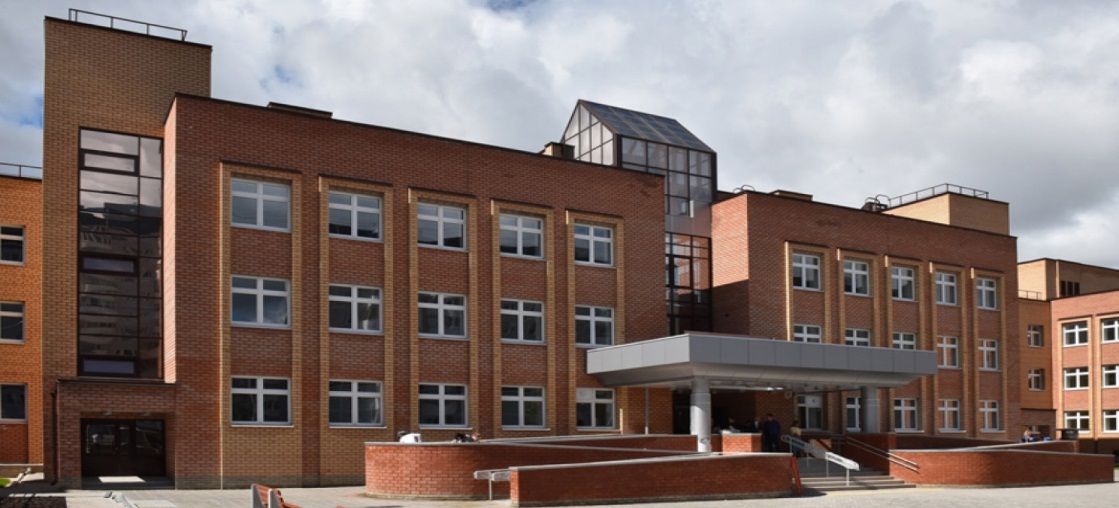 КАПИТАЛЬНЫЙ РЕМОНТ  
2009-2019
137 школ 
  51 детский сад
10
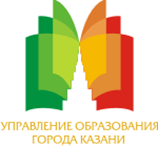 Дошкольное образование
РОЖДАЕМОСТЬ
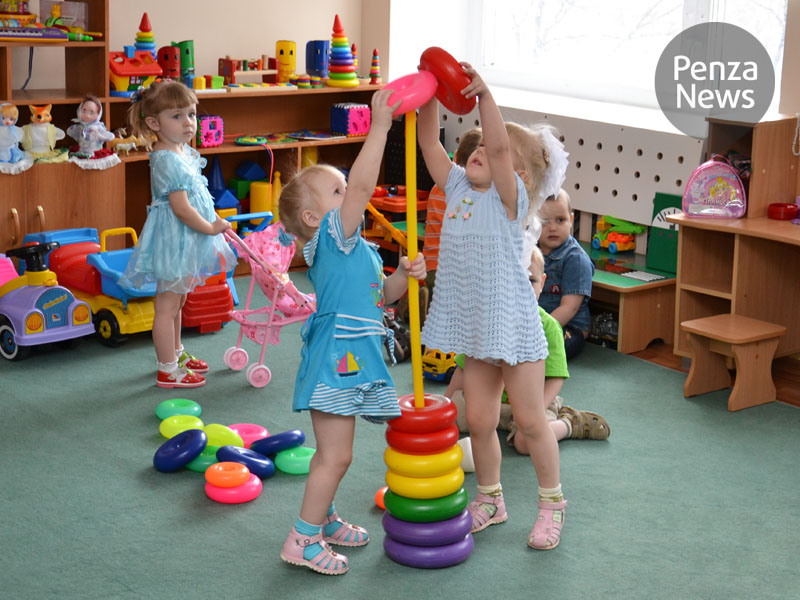 2009
14 902 
ребенка
2018
21 023 
ребенка
КОЛИЧЕСТВО ДЕТЕЙ 
В ДЕТСКИХ САДАХ
2009
46 062 
ребенка
2019
72 445 
детей
11
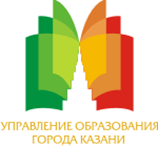 Спортивная инфраструктура
установлено 88  спортивных площадок
отремонтировано 10 спортзалов
построено 5 спортзалов
функционируют  77 хоккейных коробок  
в 21 школе реализуется акция «Здоровая школа»
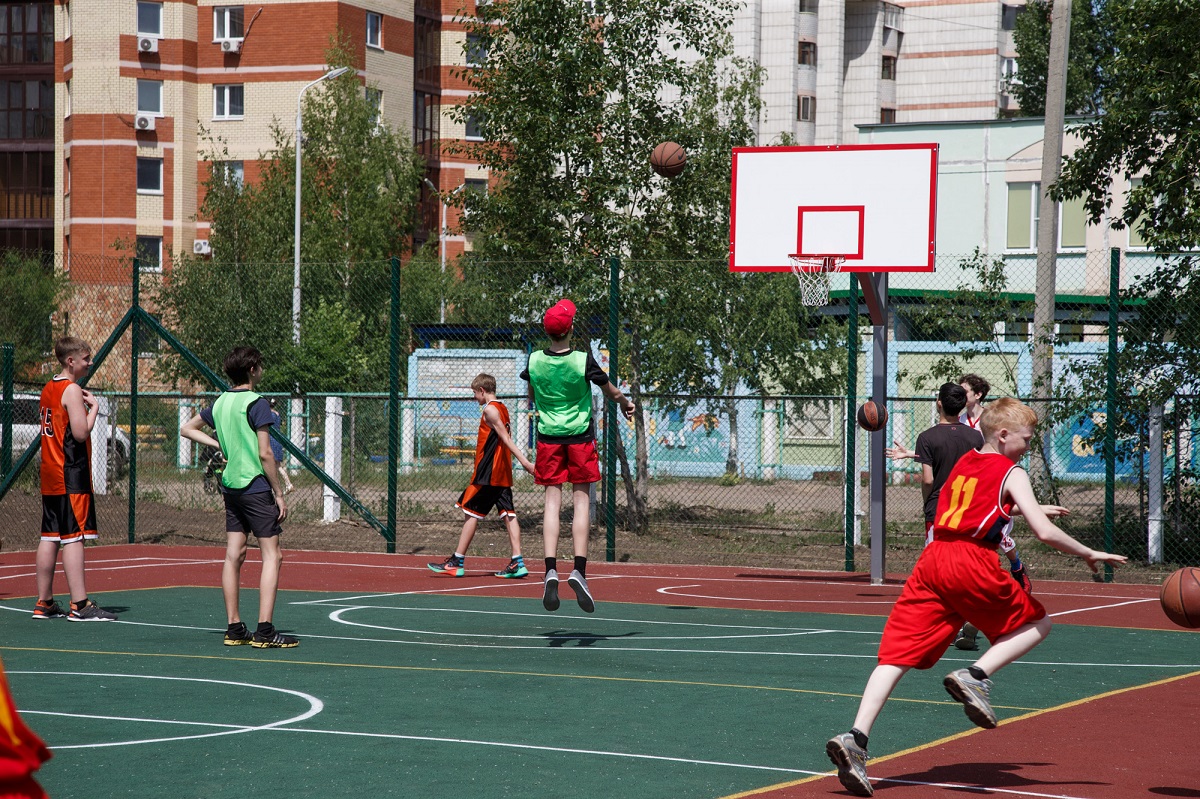 2009 - 2019
12
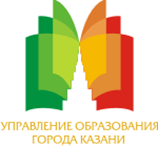 Питание в школах
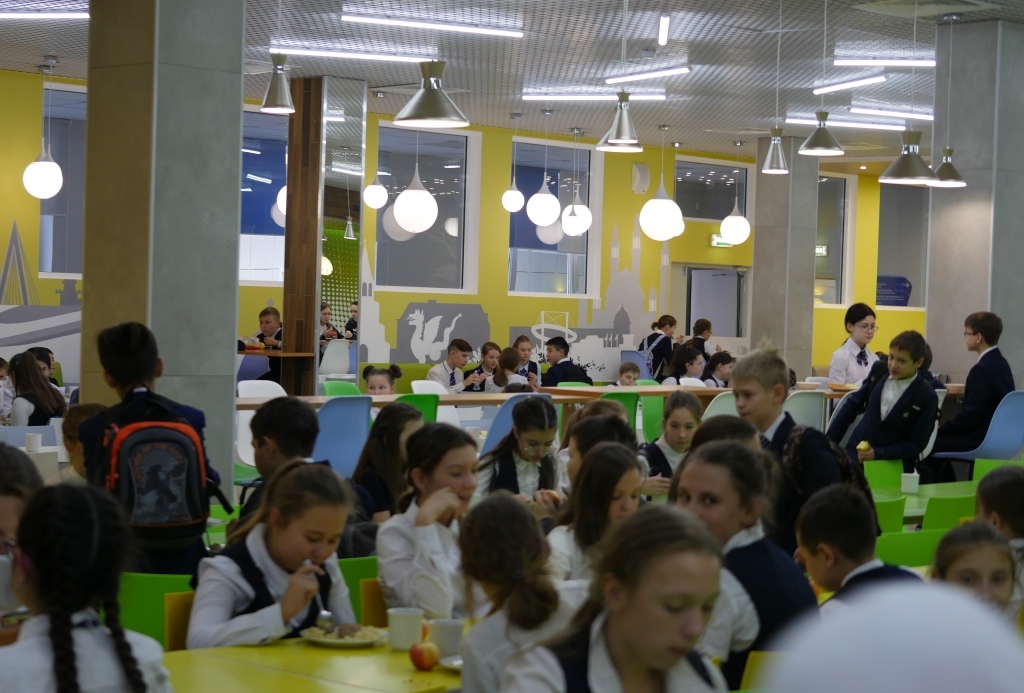 2009 - 2019
оборудовано 24 школьных ресторана
внедрена ЕДИНАЯ КАРТА УЧАЩЕГОСЯ
охват питанием  81%
13
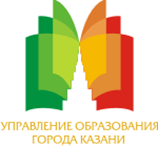 Цифровая образовательная среда
https://edu.tatar.ru
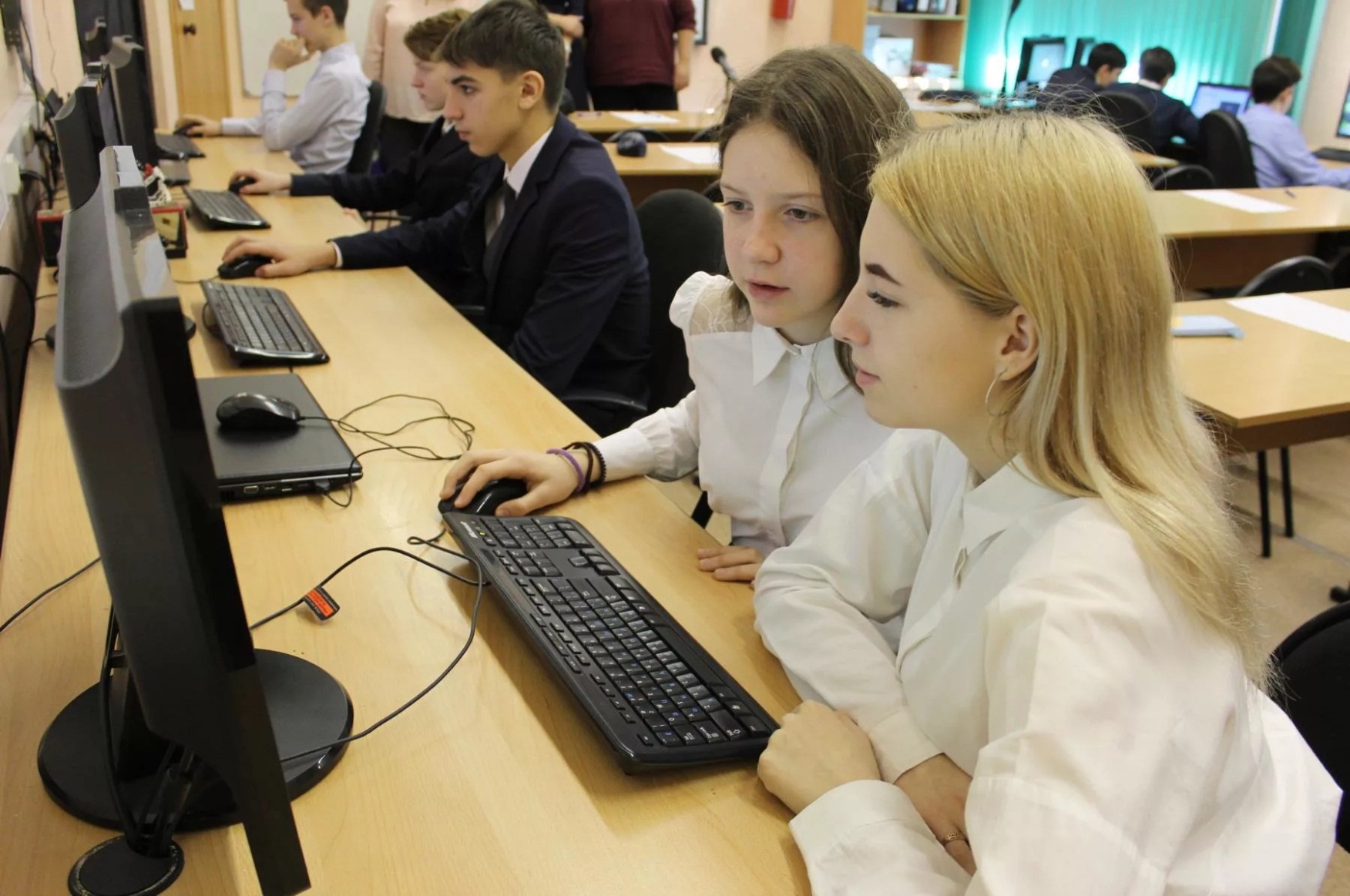 http://mon.tatarstan.ru
4 
учащихся на 1 компьютер
32 395     компьютеров
93% 
оснащенность кабинетов м/медиа
17 052     ноутбука для учителей
400
мобильных классов
14 школ
ЦОС
http://kazanobr.ru
14
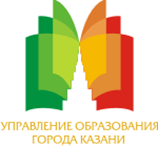 Кадровый потенциал
Всего педагогов -       	16324
Средний возраст – 
       	44 года
Молодые специалисты - 	354
Высшая кв.категория – 	20,3% 
Первая кв.категория – 	47,1%
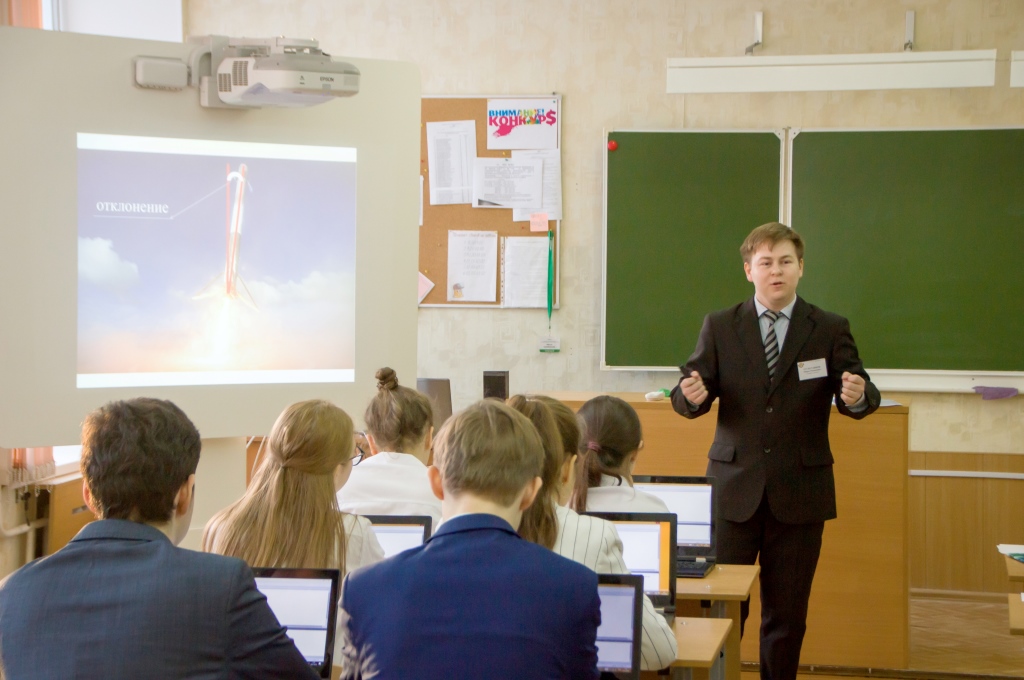 15
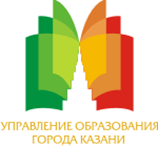 Повышение профессиональных компетенций
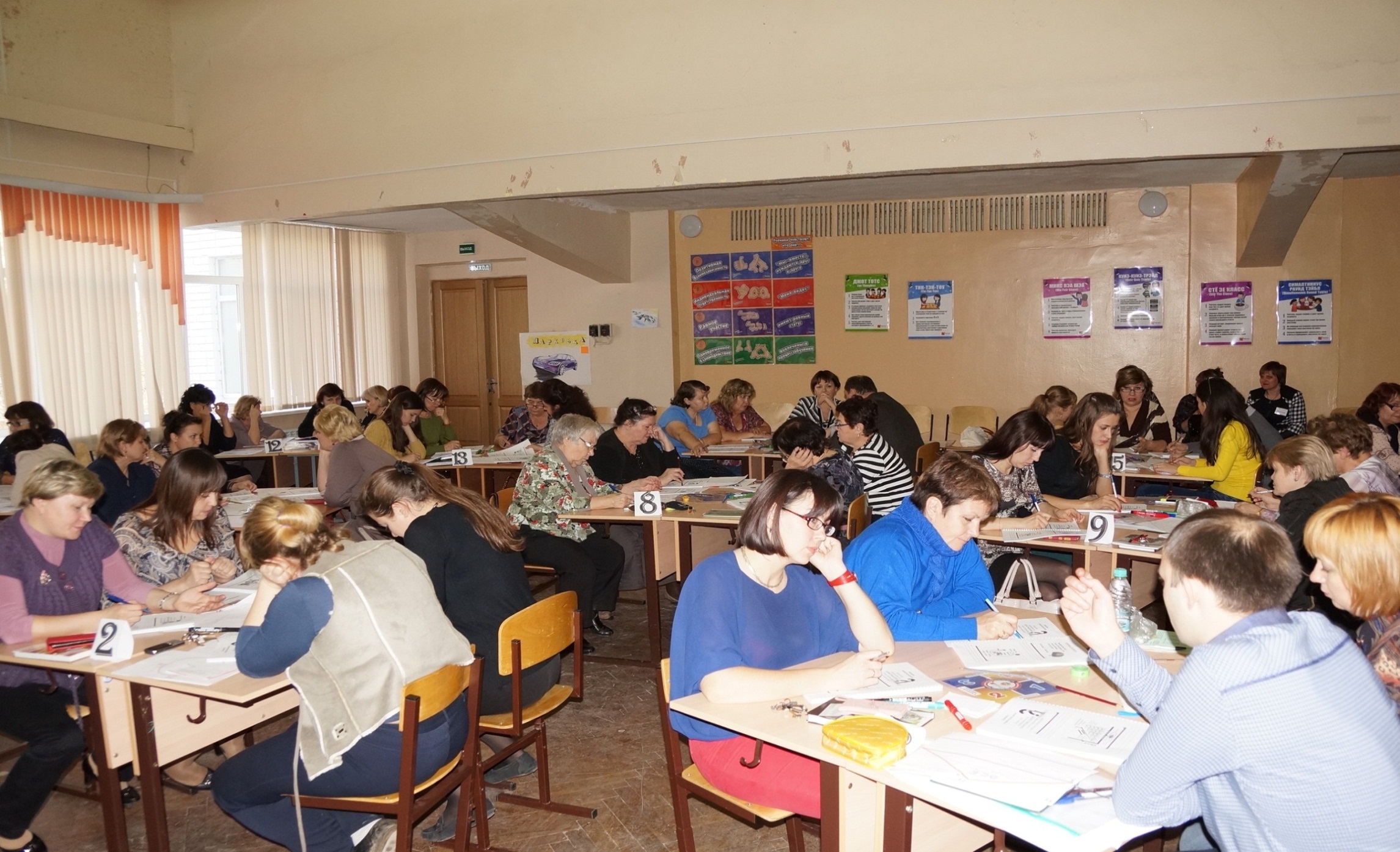 СЕМИНАРЫ
ВЕБИНАРЫ
ГМО, ВМО, РМО
ФОРУМЫ
ТРЕНИНГИ
КОУЧИНГ
16
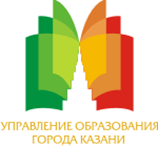 Проект «Вектор успеха»
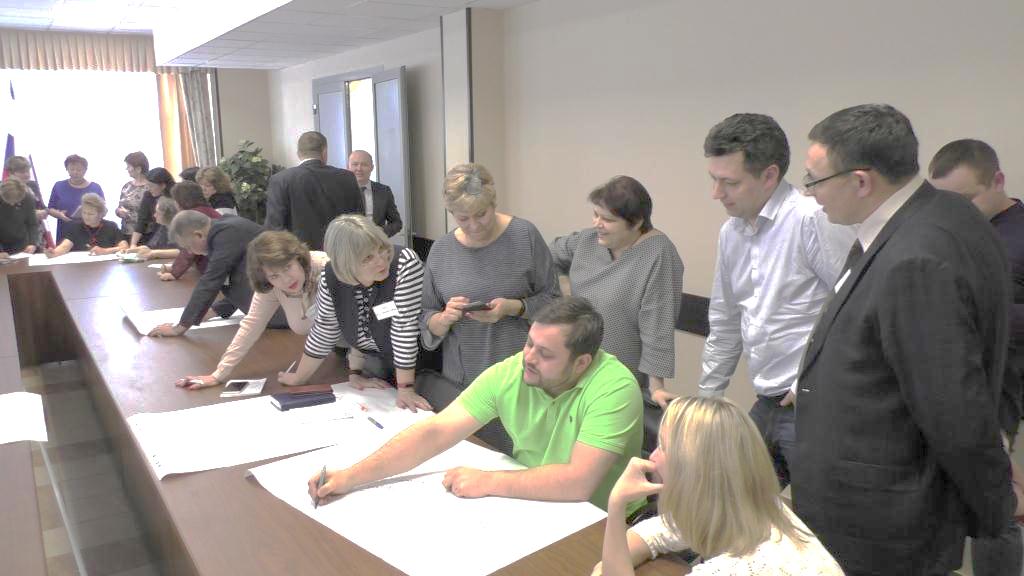 Обучение руководителей 
Тренинги: 
трехдневное обучение директоров-менторов
тренинг по развитию корпоративной культуры  
трехдневная выездная сессия в МЦ«Волга»
Лектории 
Интенсив
17
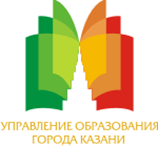 Воспитание юного гражданина г.Казани
Музыкальные школы
Школы искусств
Спортивные школы
Центры детского творчества
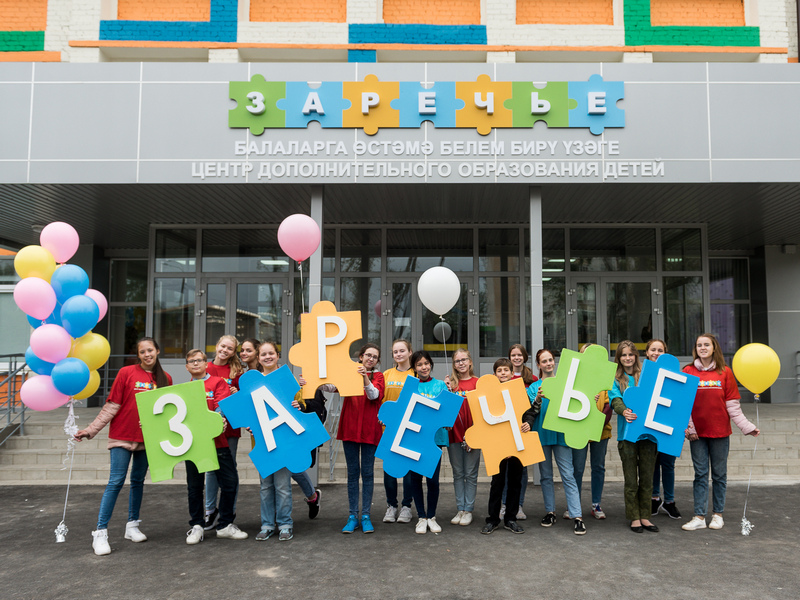 18
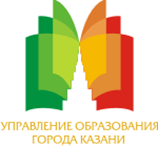 Worldskills Russia
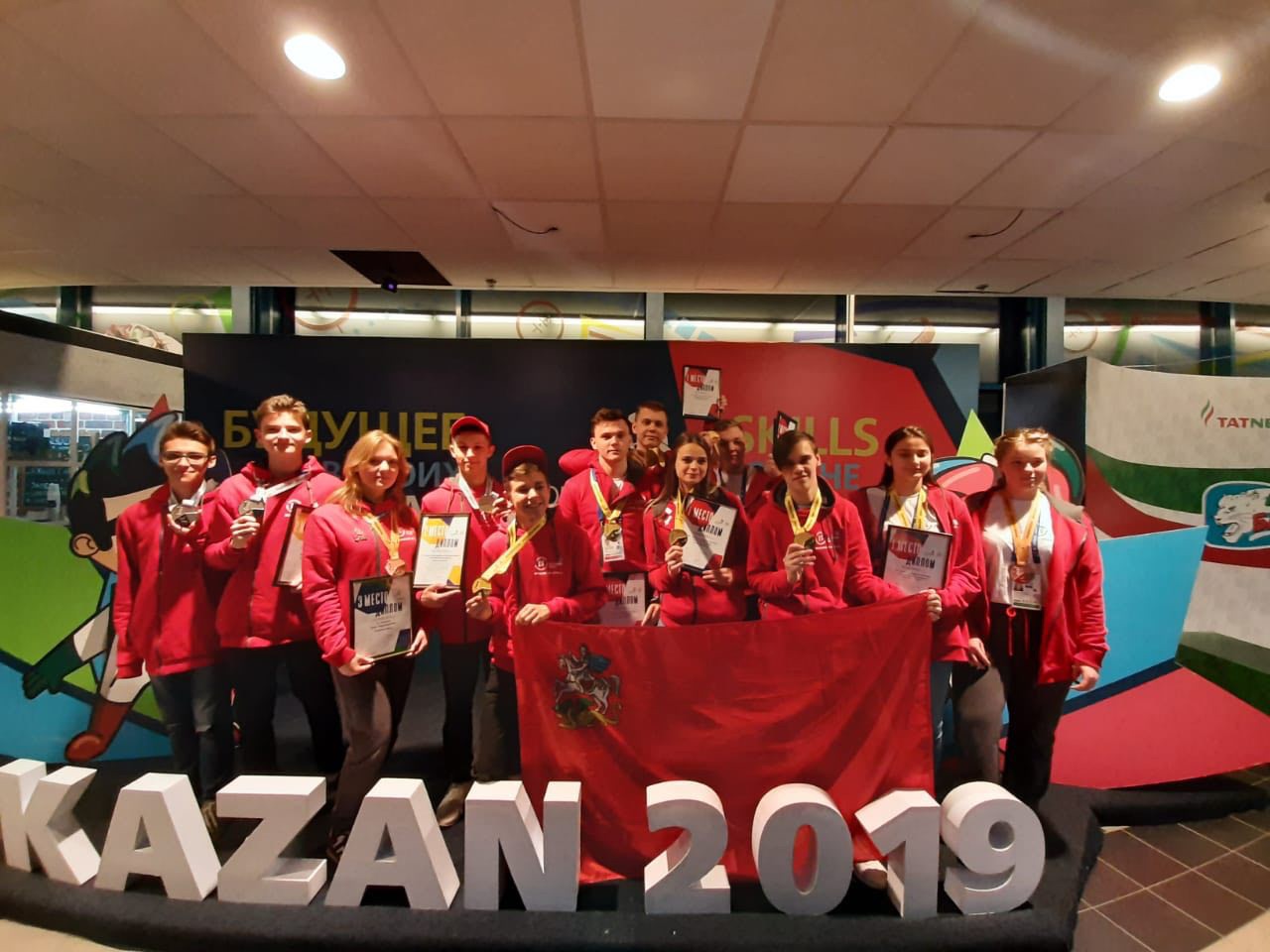 26 победителей и призеров – учащиеся казанских образовательных учреждений
11  
золотых медалей
  
 9  
серебряных медалей
  
 3 
бронзовых медалей
  
 3  
медали 
за профессионализм
19
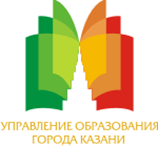 Город, открытый для школы
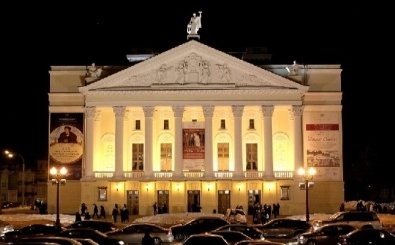 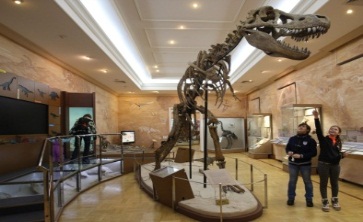 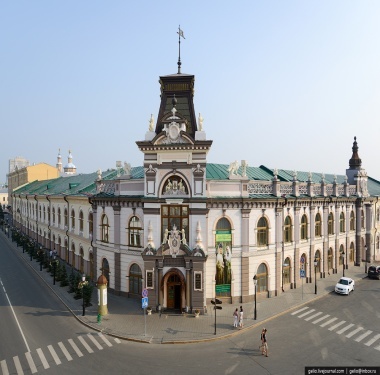 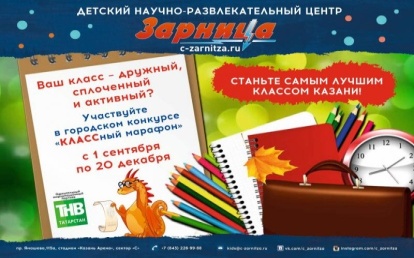 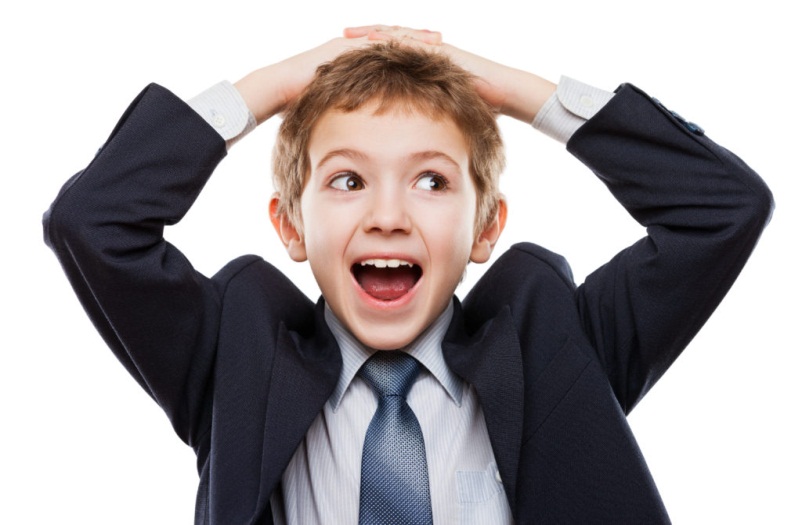 Театры
Музеи
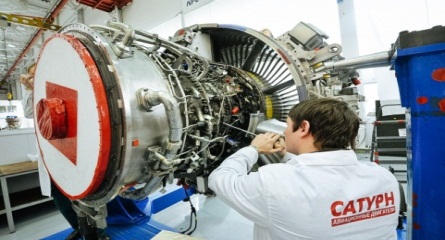 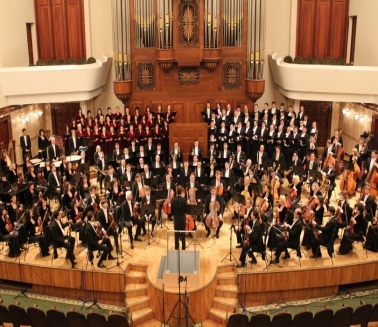 Предприятия
Концертные залы
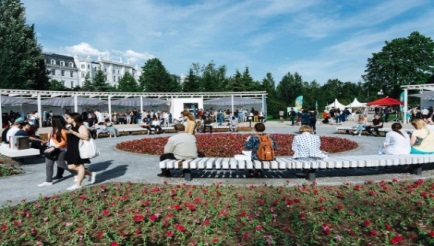 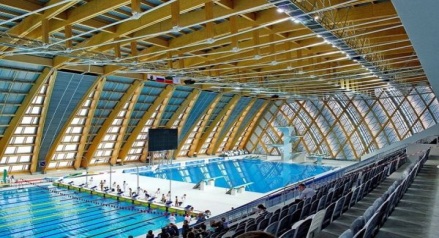 Парки и скверы
Спортивные объекты
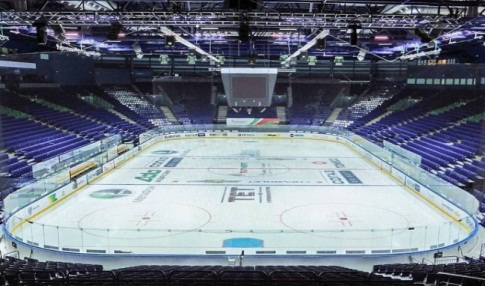 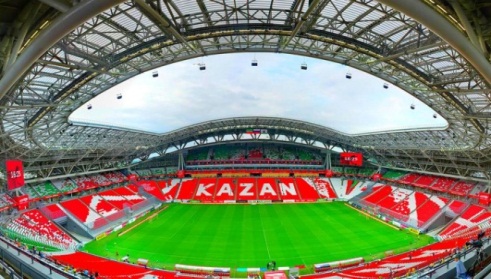 20
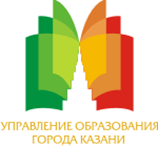 Творим Добро
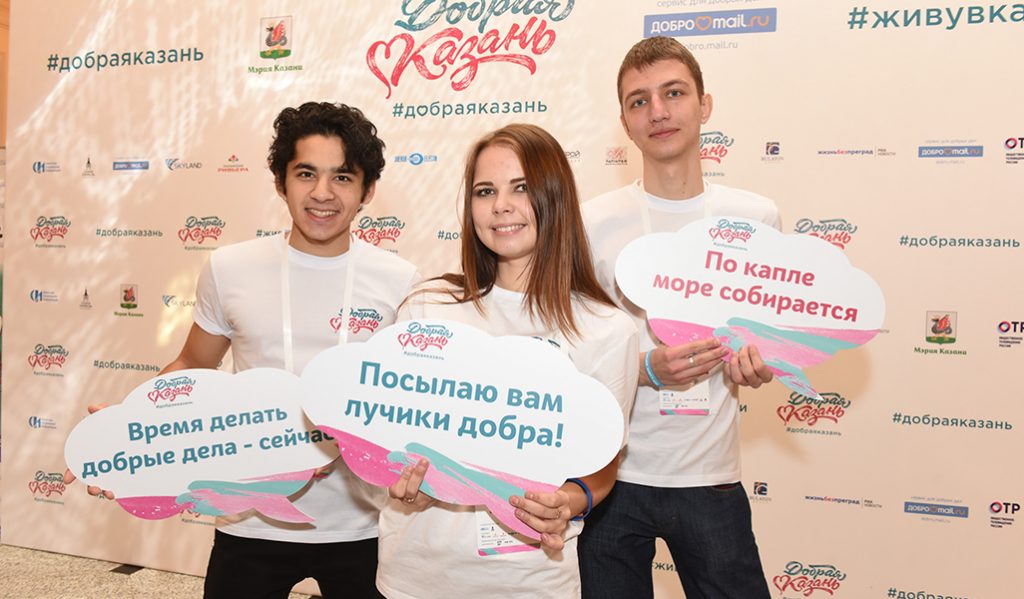 Мероприятия 
«Недели Добра»
Ярмарка добра 
Дневник добрых дел
Благотворительные  марафоны и акции
Проекты: «Передай добро по кругу!», «Билет –ветерану», и другие
21
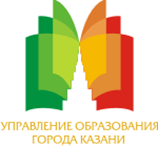 Экологические проекты
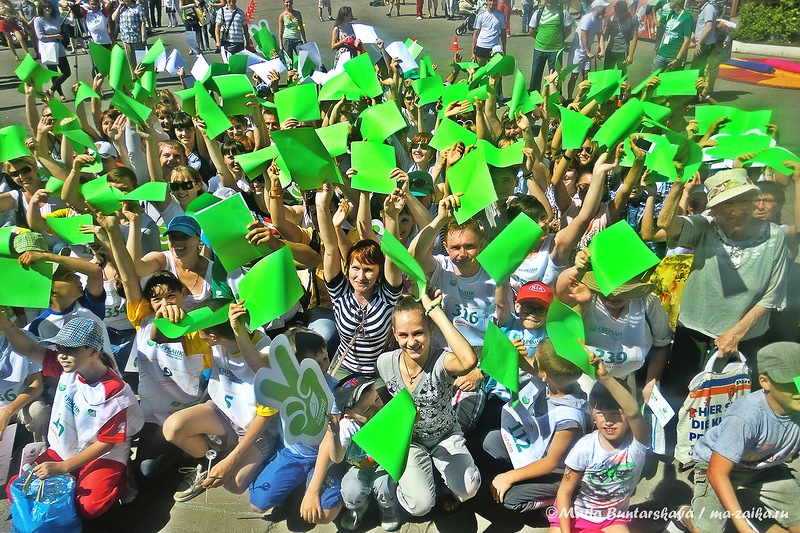 Проект «Раздельный сбор отходов»
Акция «Крышечки добра»
Акция «Сбор макулатуры»
Проект «Вторая жизнь  упаковки»
Посадка деревьев «Я выбираю лес»
Экологический субботник «Чистый город»
Конкурс «Сдай батарейки - спаси природу»
Флеш-моб «Разделяй с нами»
22
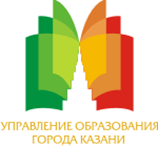 Будущее Казани – счастливые дети!
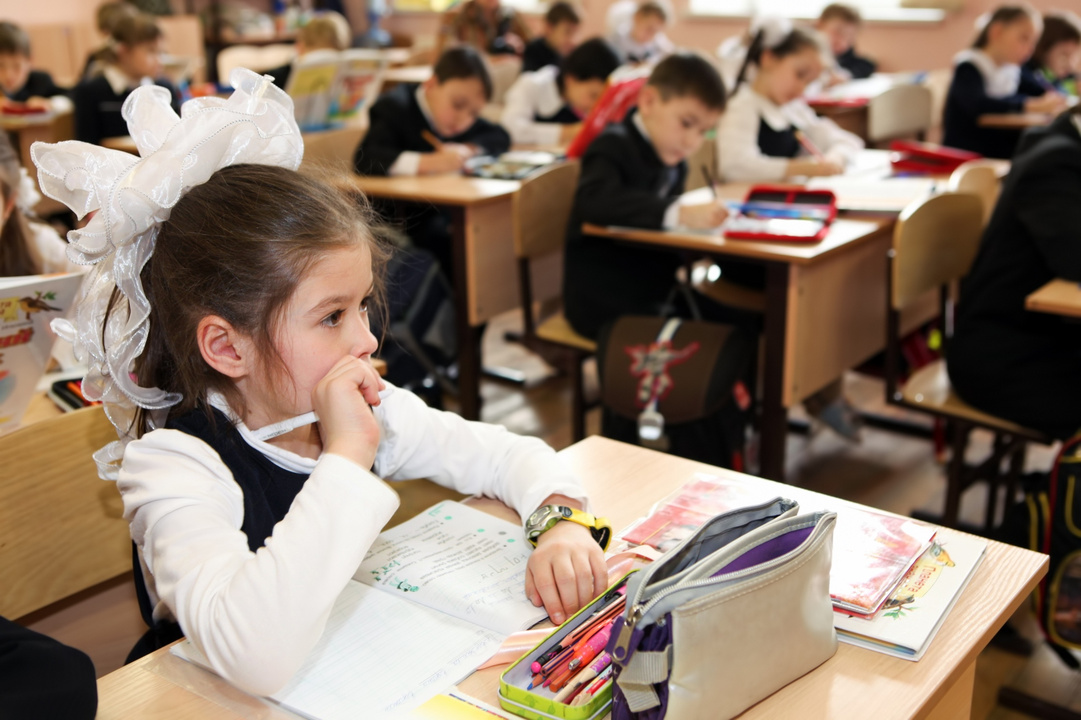 Добро пожаловать 
в Казань!
23